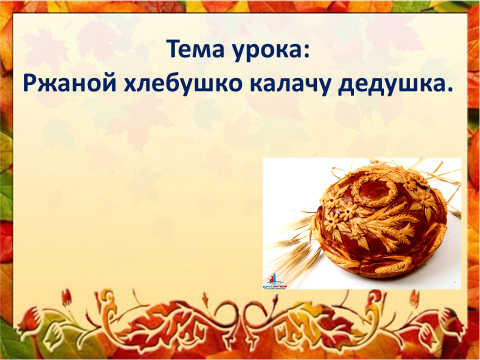 Подготовила : учитель начальных классов МОБУ «Ичалковская СОШ»Четвергова М.И.
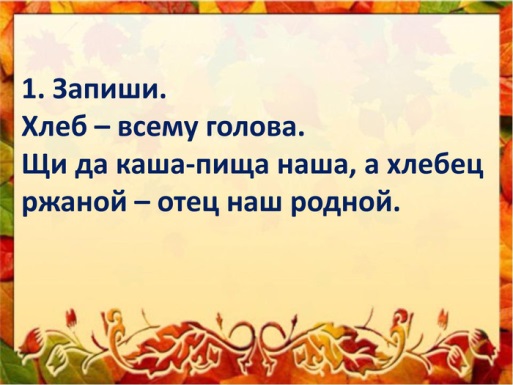 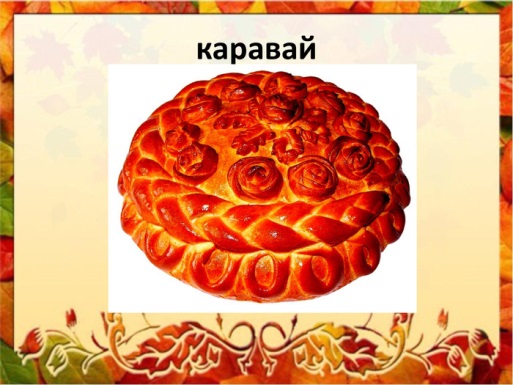 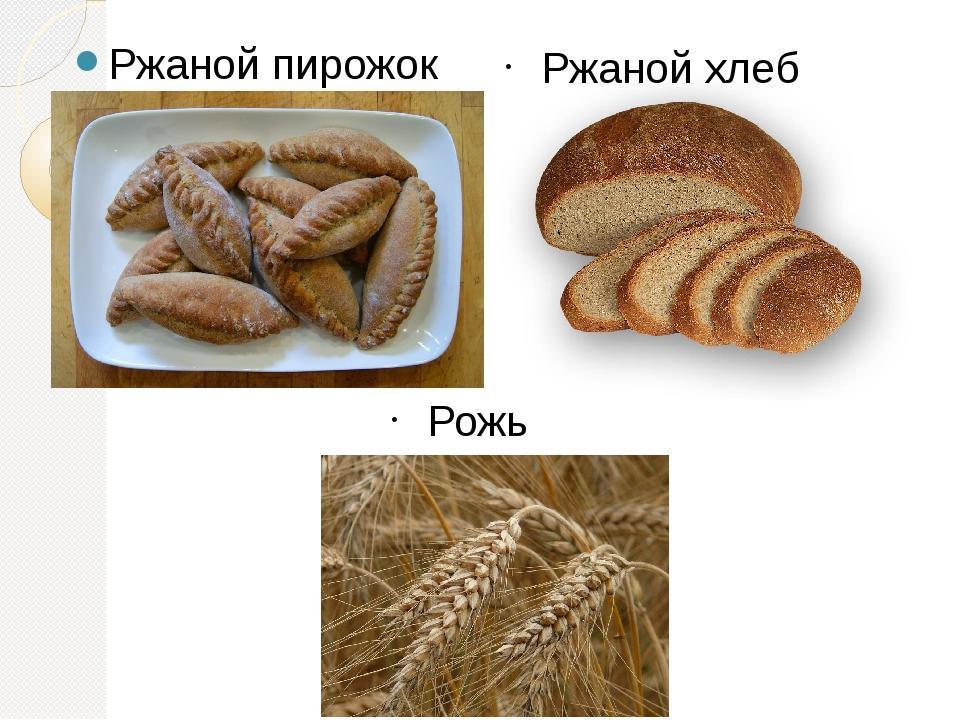 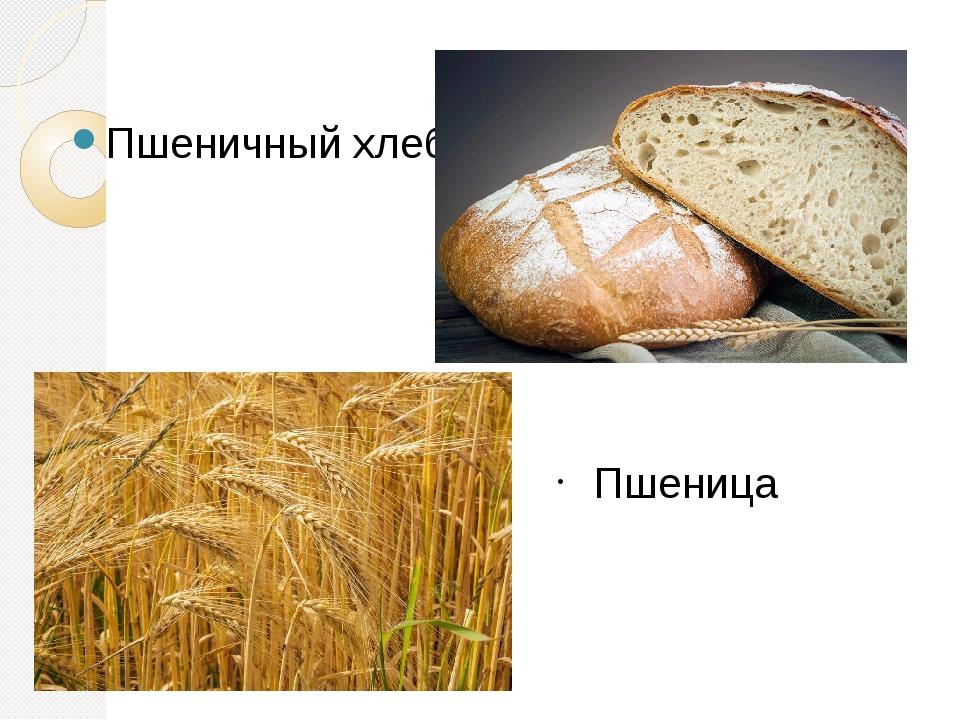 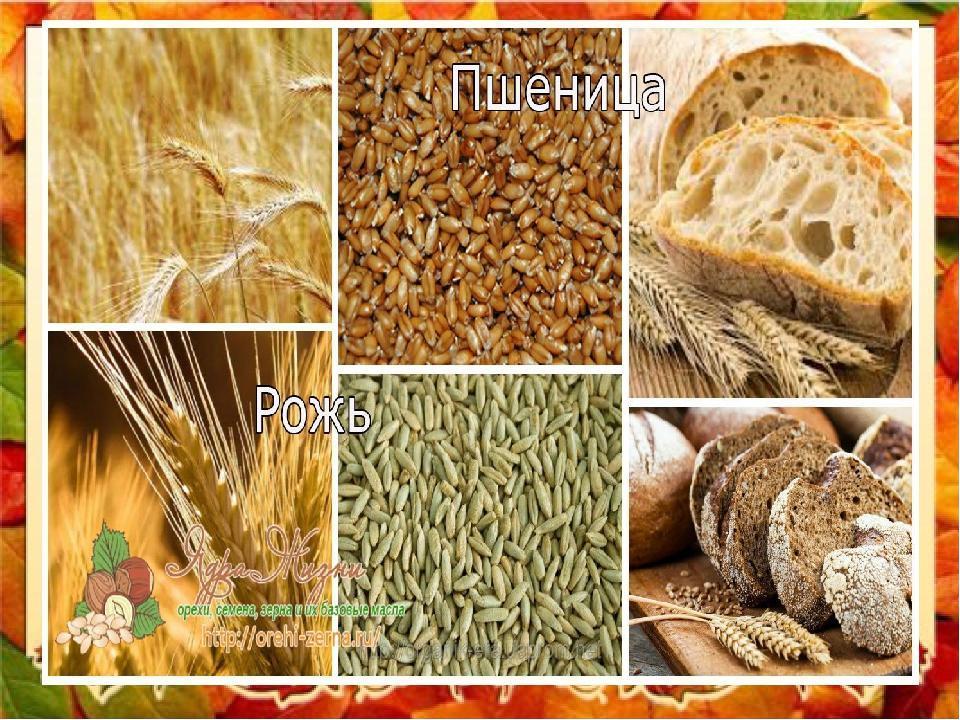 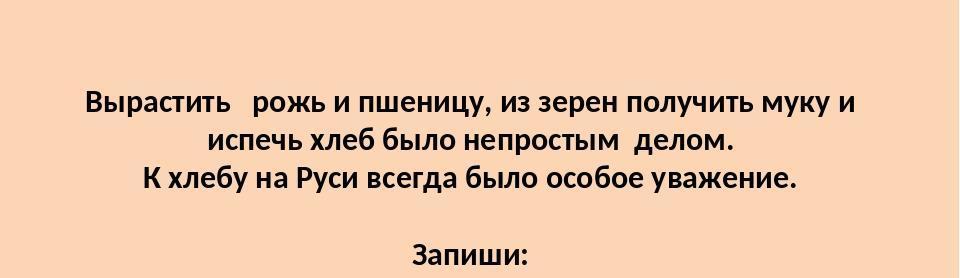 рожь — ржаной, пшеница — пшеничный
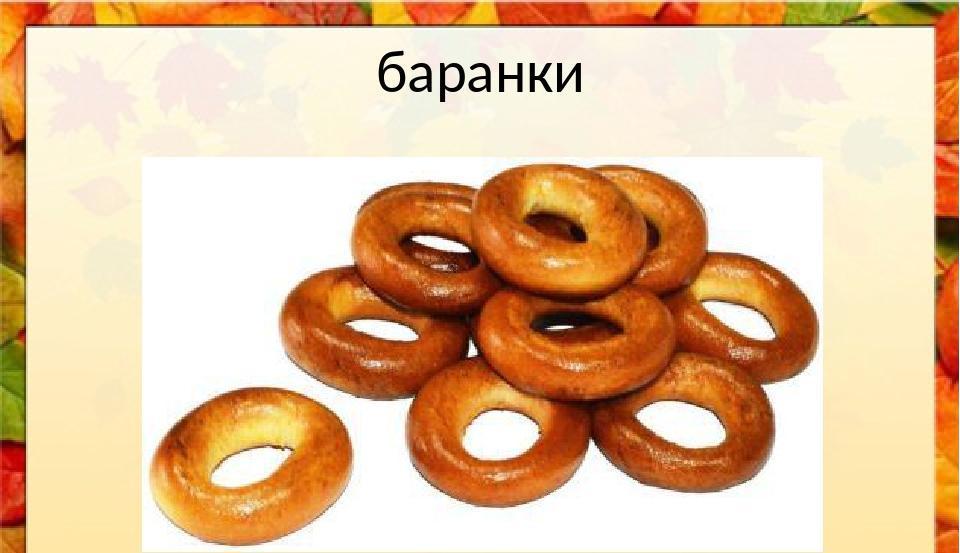 В современных словарях сушка — маленькая тонкая и очень сухая баранка.
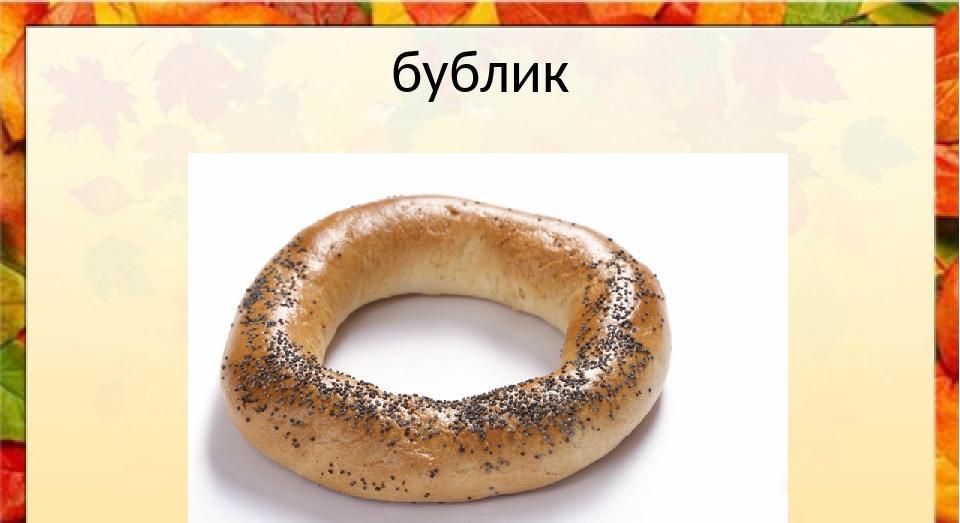 В современном толковом словаре указано, что бублик — это большая толстая баранка из некрутого теста, а баранка — кольцо, выпеченное из заварного теста (меньше бублика, но больше сушки).
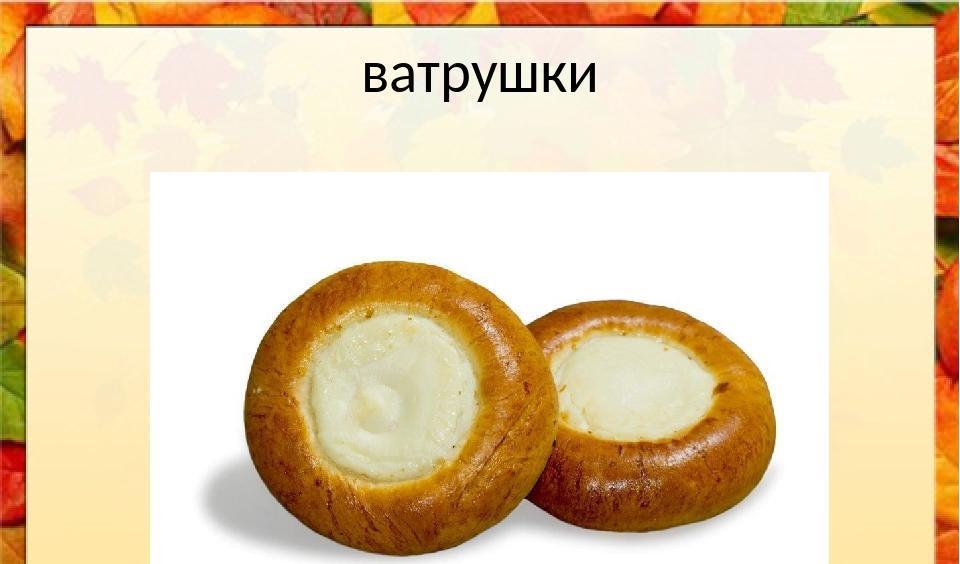 Ватрушка — это открытый пирожок с начинкой из творога.
(творожка — вотрожка — вотрошка — вотрушка — ватрушка)
Выбери слова, которые можно составить из букв данного слова.ватрушка
вата 		 каша 		 трава  
ушко 		 трубка		  рука
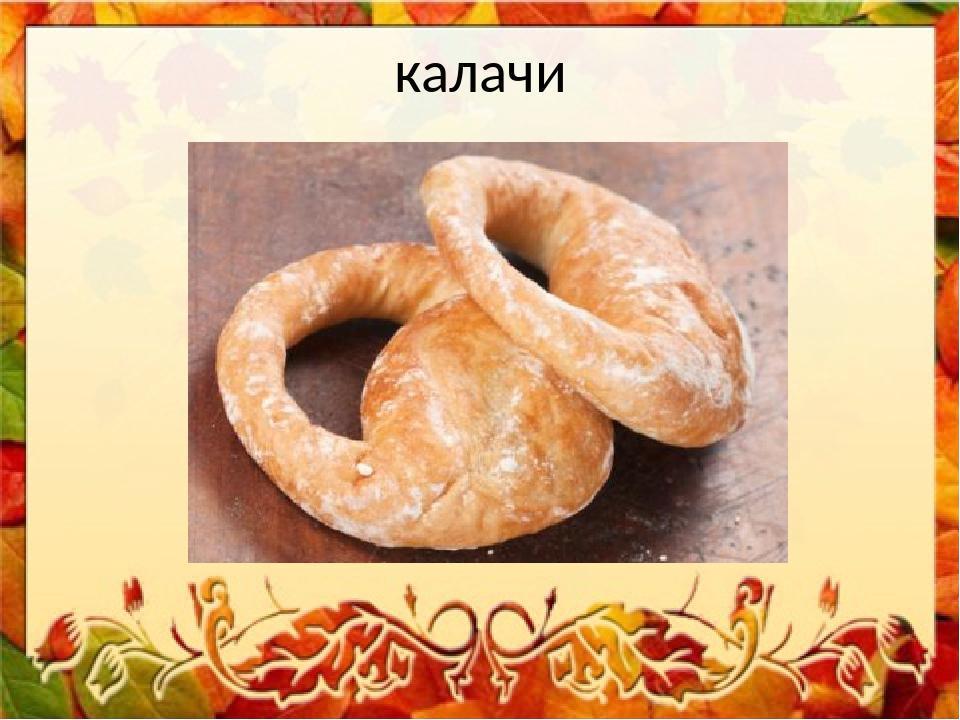 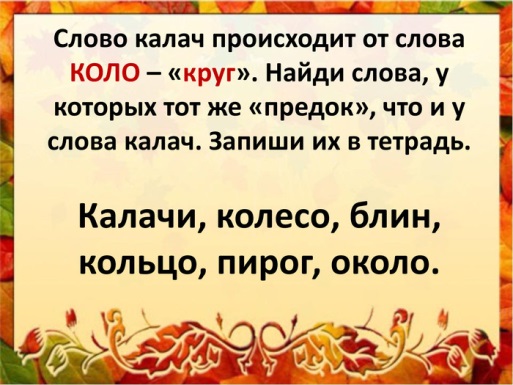 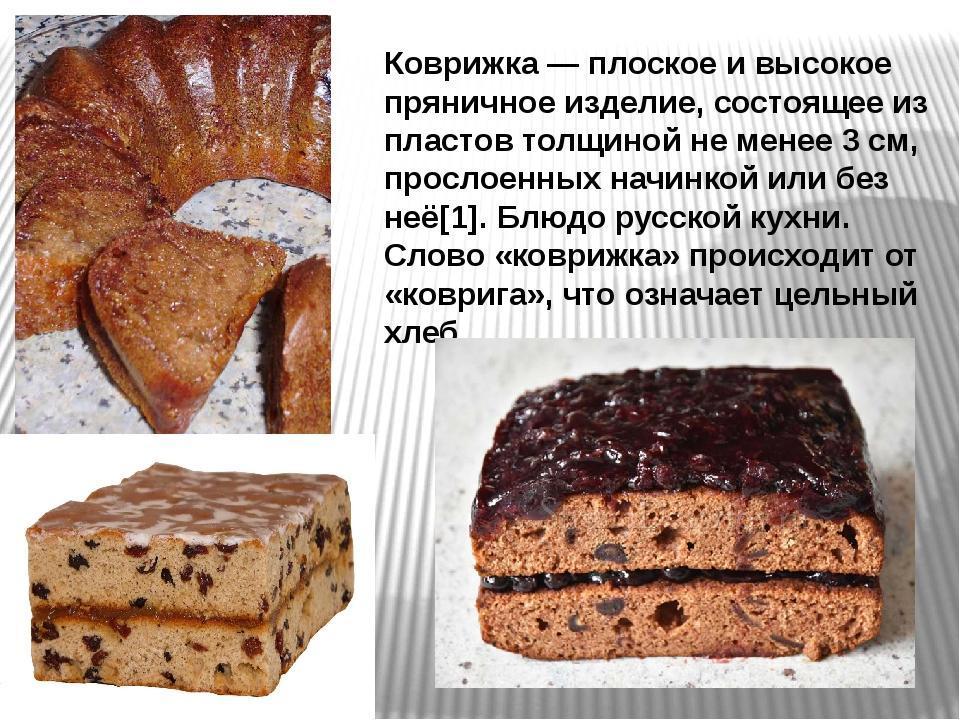